La régulation de l’expression génique chez lez procaryotes
Responsable de module Mme HAMDOUCHE
1
La régulation de l’expression génique
Pour répondre aux conditions changeantes de l’environnement immédiat
2
Définition:
l’ensemble des mécanismes et des systèmes qui contrôlent l’expression des gènes.
Un moyen pour la cellule de développer des mécanismes qui lui permettent de réprimer les gènes qui codent pour des protéines inutiles et de les activer au moment ou ils deviennent nécessaires
3
4
5
La régulation de la transcription chez les procaryotes
6
7
8
Contrôles positif - negatifLorsque Le Contrôle De La Transcription Est Négatif:
9
Lorsque Le Contrôle De La Transcription Est Négatif:
10
Lorsque Le Controle De La Transcription Est Positif:
11
Lorsque Le Contrôle De La Transcription Est Positif:
12
Contrôle négatif : le répresseur inactive la transcription


Contrôle positif : l'activateur active la transcription
13
Opéron
Est une unité régulée d’expression des gènes dans laquelle on trouve un ensemble  de gènes structuraux, sous le contrôle d’un système régulateur unique

Cet opéron est contrôlé par une protéine de régulation (répresseur ou activateur) codée par un gène de régulation spécifique.
14
tous ces gènes sont transcrits en un ARNm simple

 chaque section de ces ARNm (appelés ARNm polycistroniques) peut alors être traduite indépendamment

 les gènes d’un opéron donne codent souvent pour plusieurs enzymes actives dans une même voie métabolique
15
Opéron Lac
16
Opéron Lac
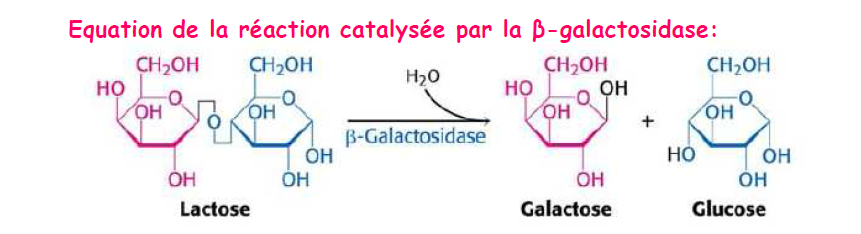 lactose : disaccharide pouvant être utilise comme source de carbone unique pour la croissance d’E. coli.
17
Opéron Lac
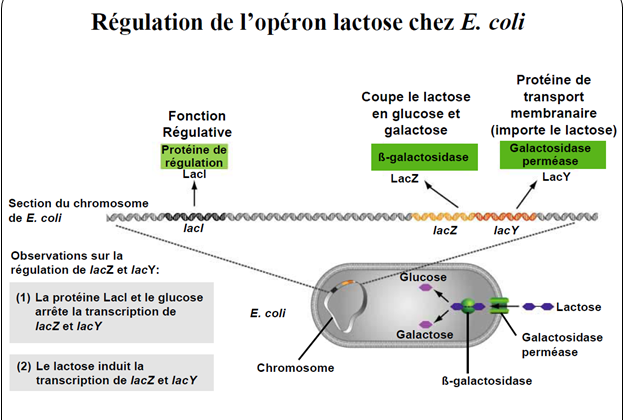 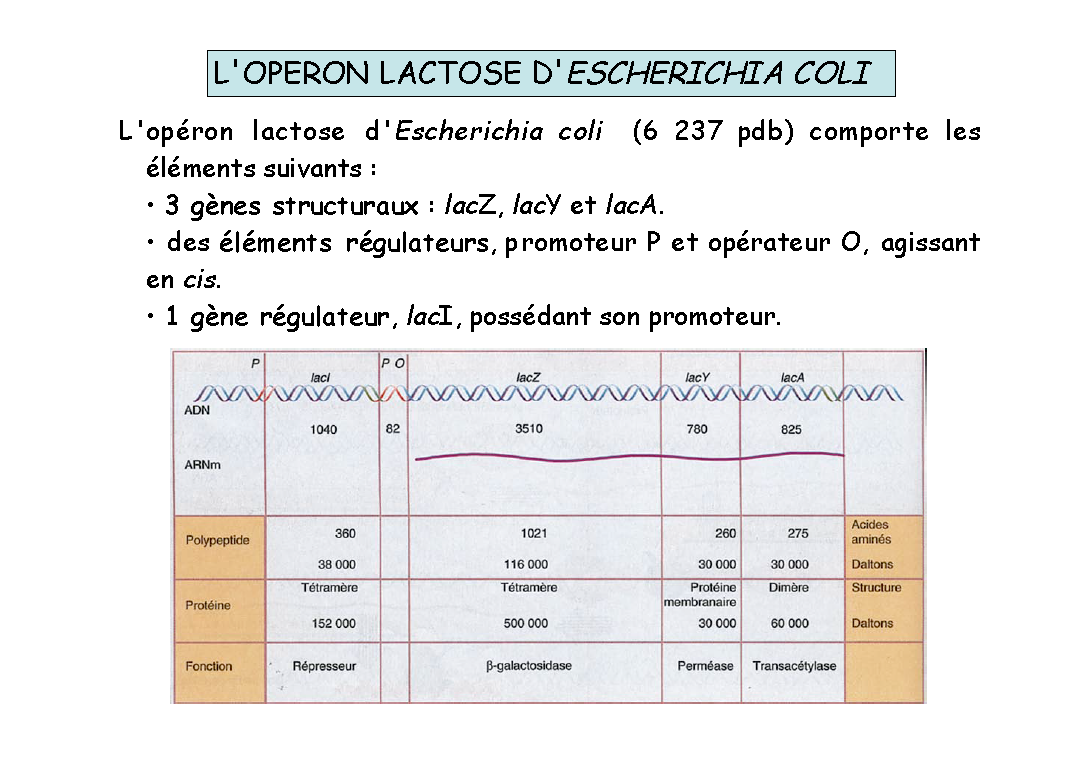 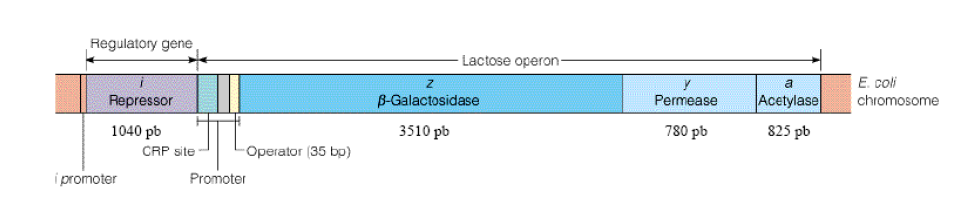 18
Opéron Lac
19
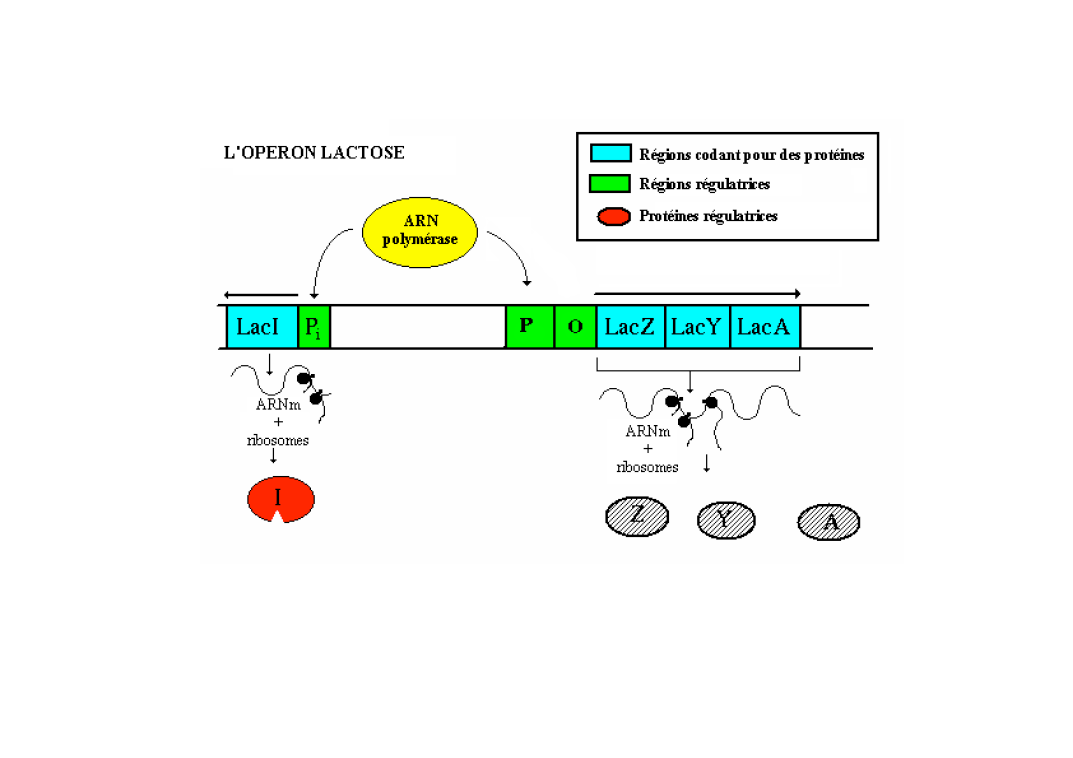 20
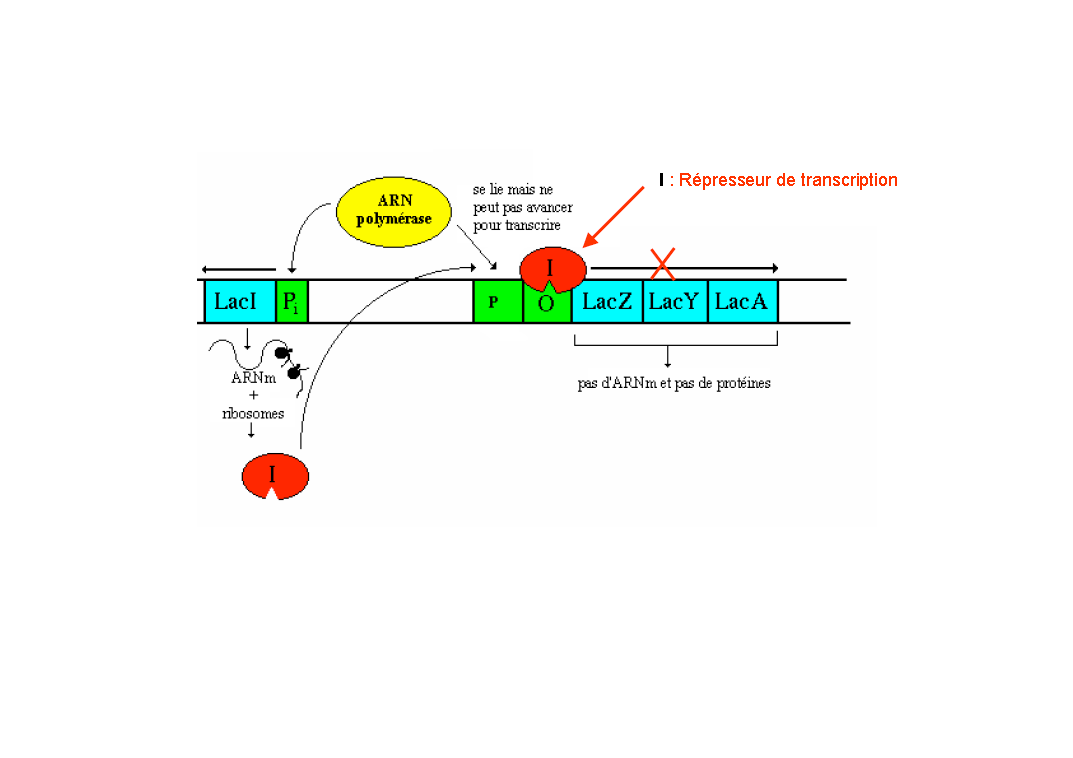 21
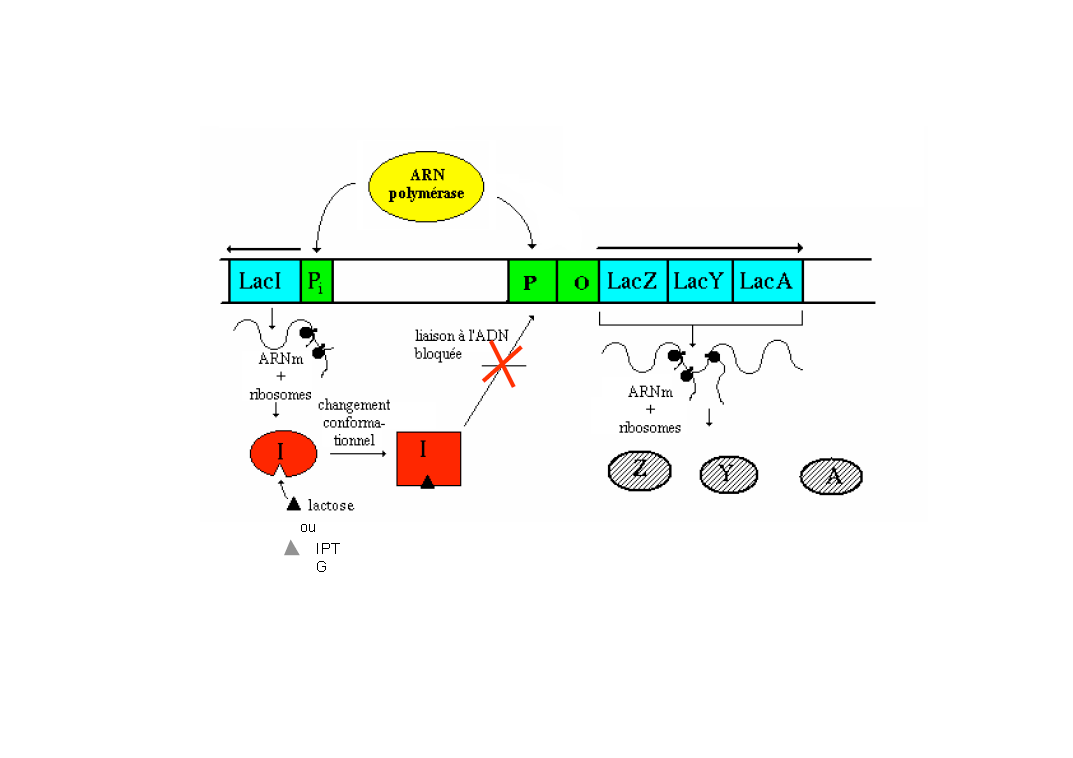 22
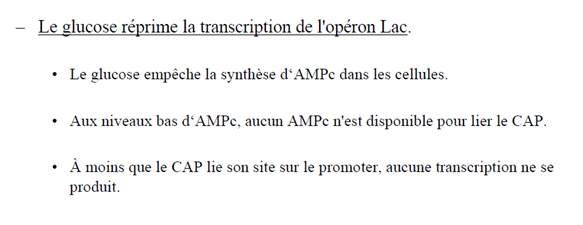 23
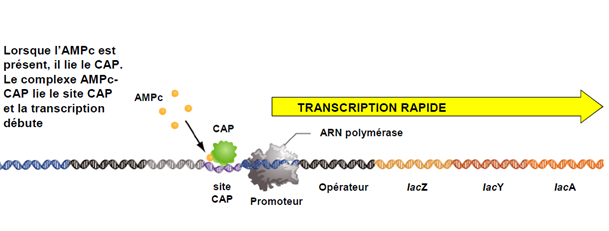 24
25
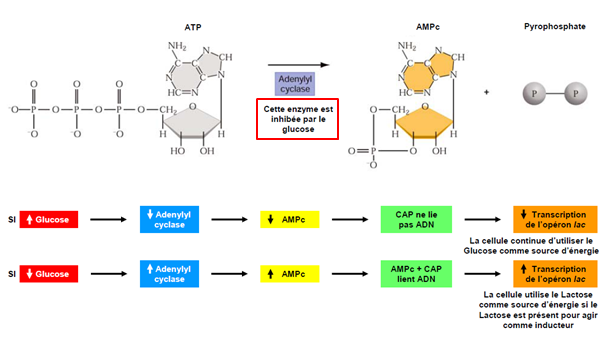 26
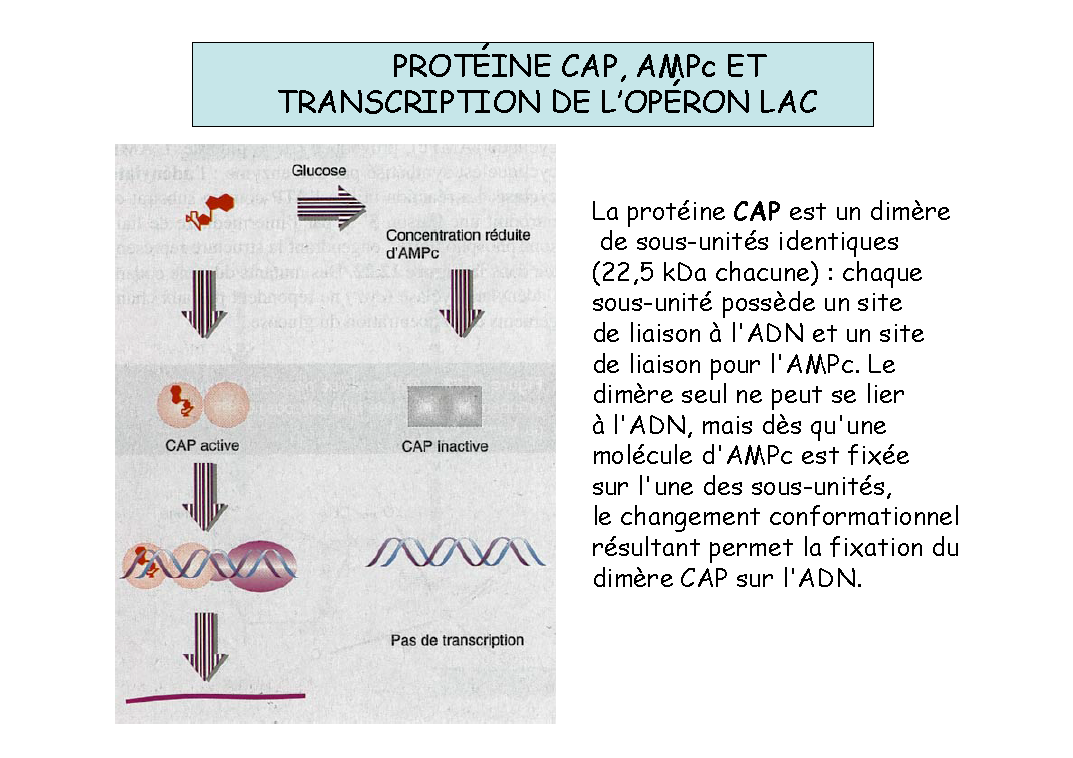 27
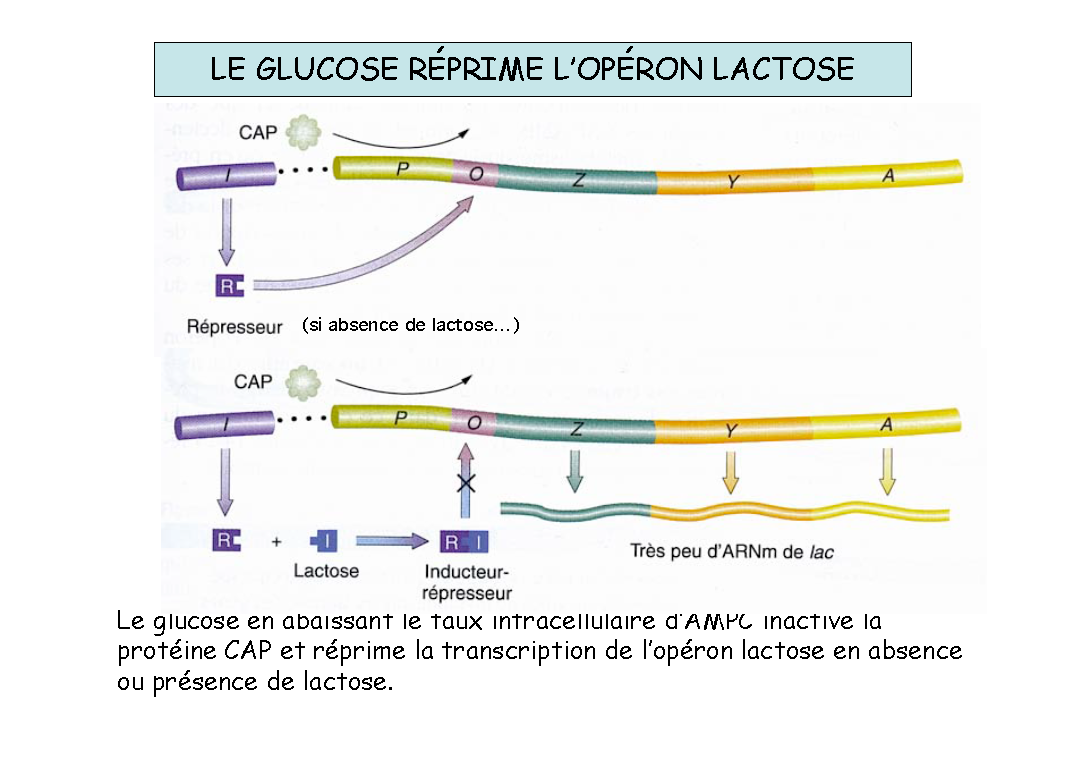 28
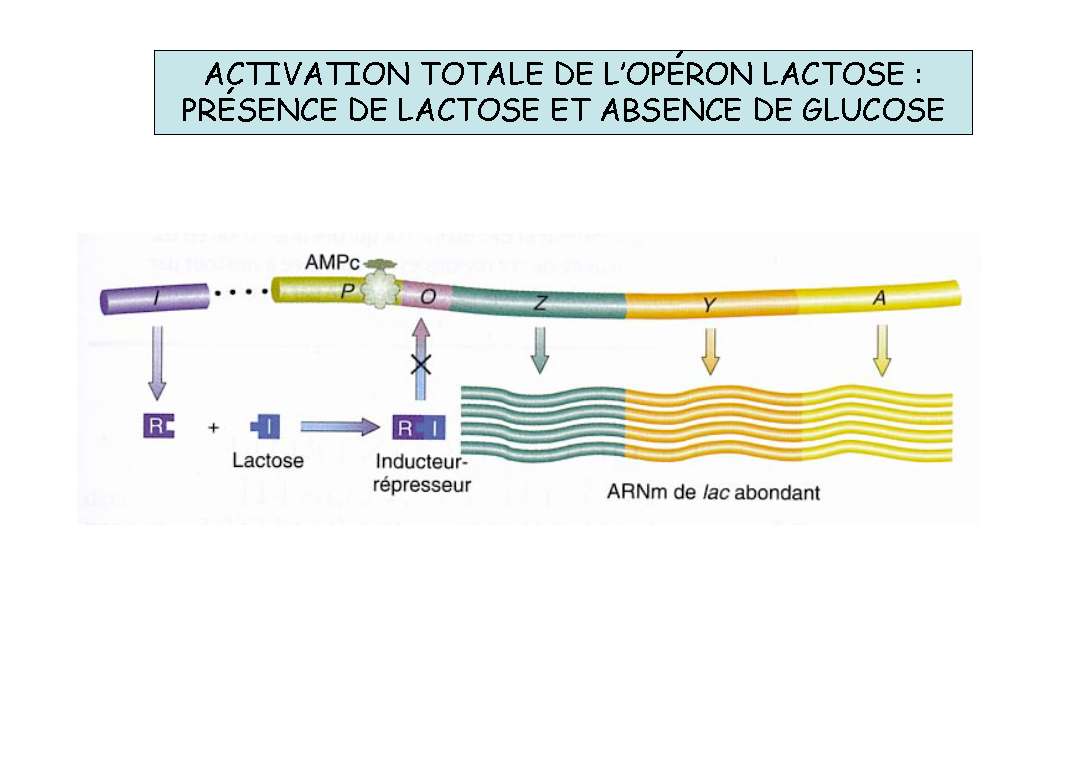 29
30